房地产估价原理与方法
宝业恒评估
2022年
内容
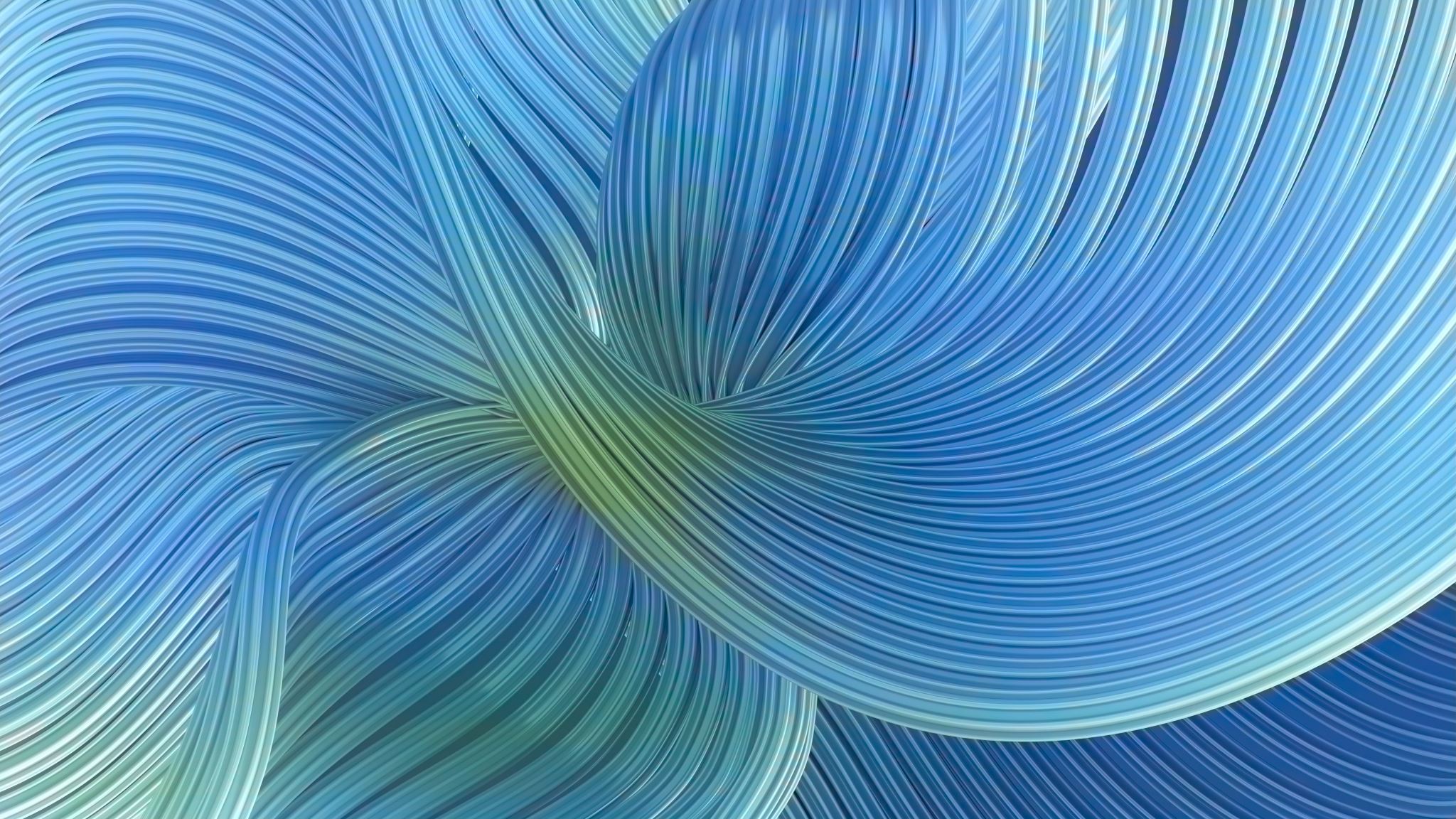 第一章 房地产估价概论
第一节 对房地产估价的基本认识
一、房地产估价的含义
二、房地产估价的要素
估价当事人
估价目的
估价对象
价值时点
价值类型
估价原则
估价程序
估价依据
估价假设
估价方法
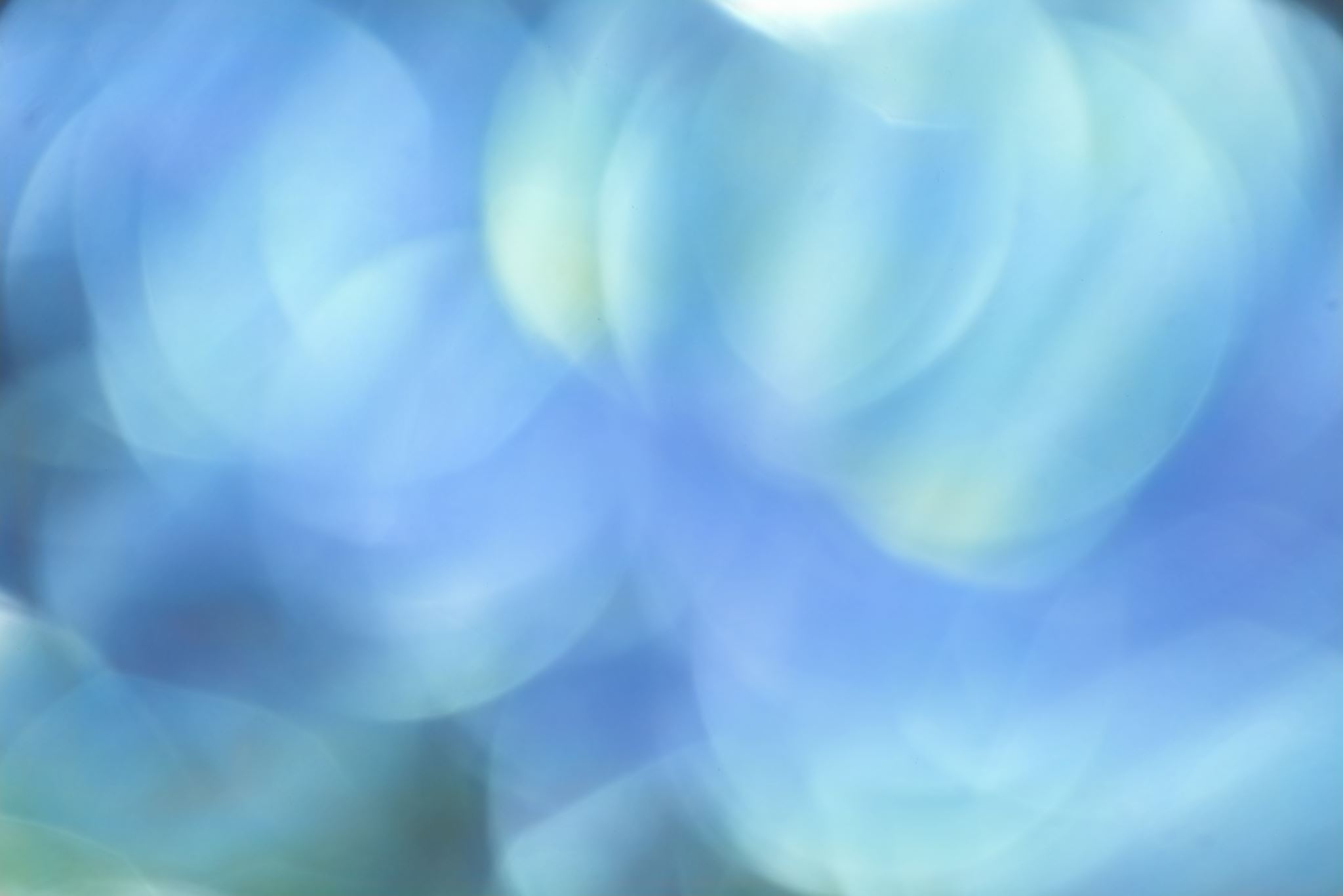 估价结果
三、房地产估价的必要性
第二节 对房地产估价的深入理解
一、专业估价与非专业估价的本质区别
二、房地产估价与房地产评估的异同
三、鉴证性估价与咨询性估价的区别
四、估价业务与相关业务的划分
五、对房地产估价的近一步认识
第三节 房地产估价职业道德
第四节 我国房地产估价行业发展概况
内容
第二章 房地产估价需要与目的
第一节 房地产转让需要
第二节 房地产租赁需要
第三节 房地产抵押需要
第四节 房地产征收和征用的需要
第五节 房地产税收需要
第六节 房地产司法处置需要
第七节 房地产分割需要
第八节 房地产损害赔偿需要
第九节 土地使用制度改革需要
第十节 企业经济行为需要
第十一节 房地产管理需要
内容
第三章 房地产估价对象及其描述
第一节 房地产的含义
房地产的定义
土地、建筑物和其他相关定着物
房地产实物、权益和区位的含义
第二节 房地产的特征
不可移动
各不相同
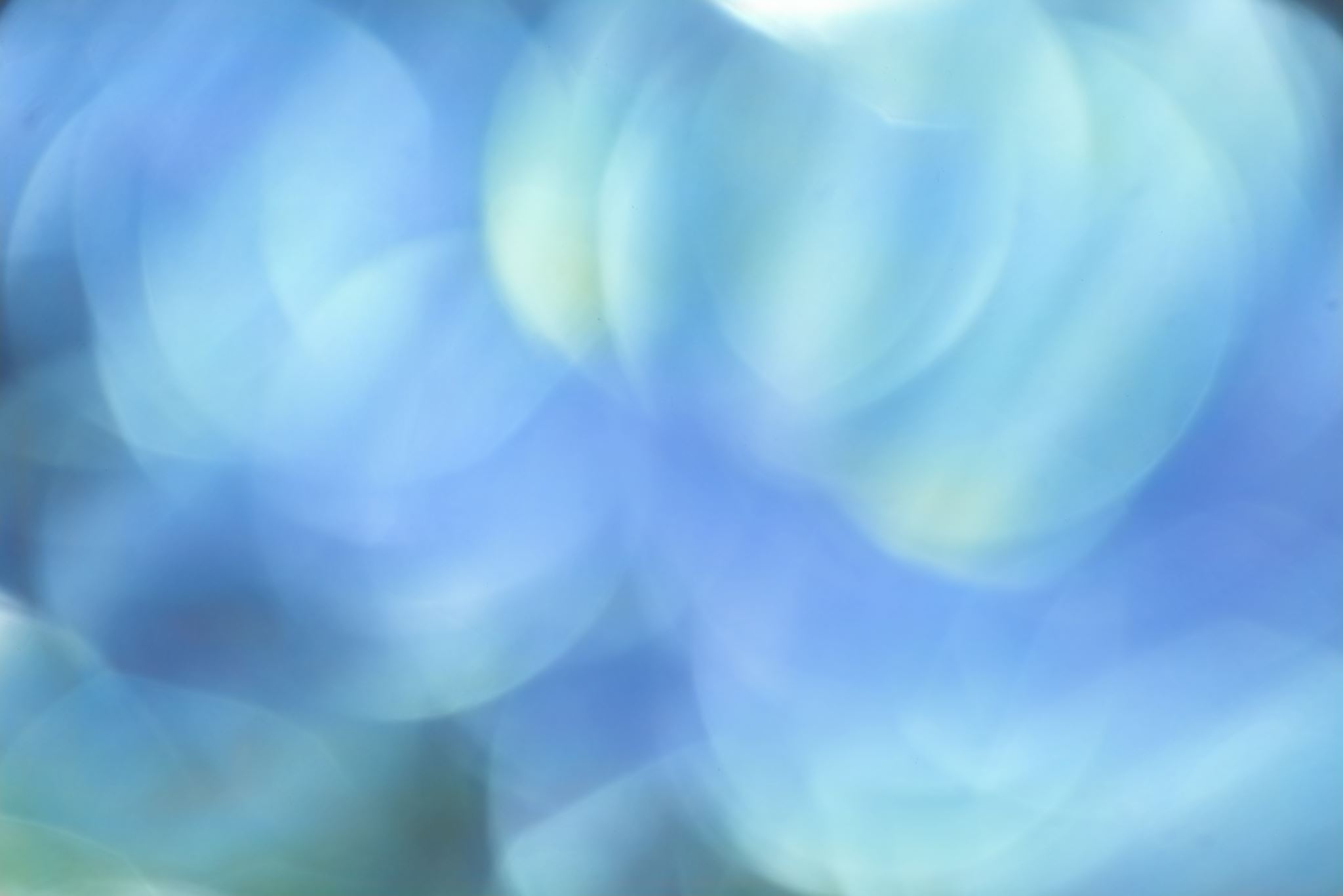 寿命长久
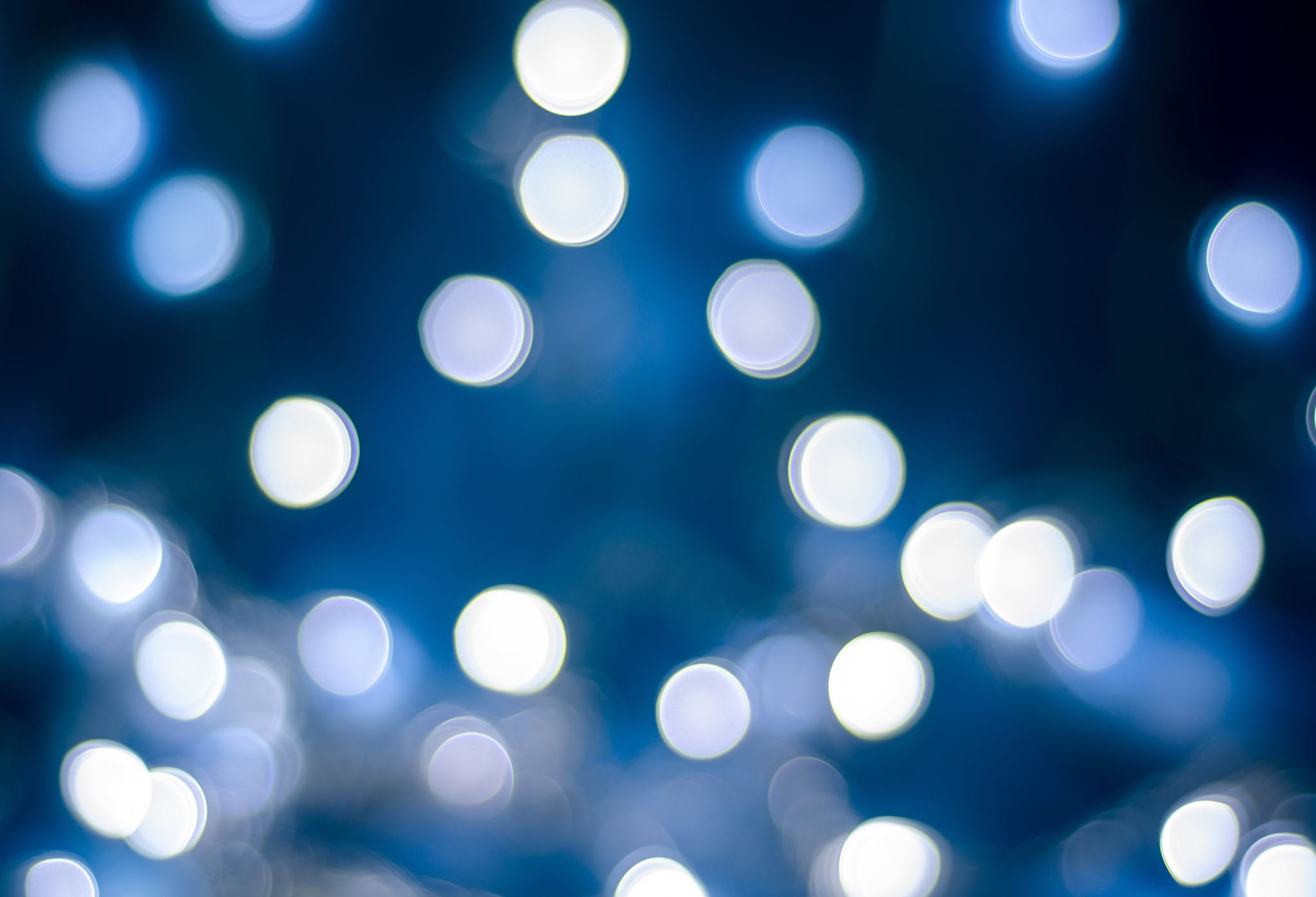 供给有限
价格较高
用途多样
相互影响
易受限制
难以变现
保值增值
第三节 房地产的种类
第四节 房地产状况的描述
一、房地产基本状况的描述
二、房地产实物状况的描述
三、房地产权益状况的描述
四、房地产区位状况的描述